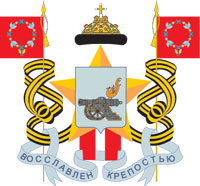 СмоленскГород-герой
УКАЗ ПРЕЗИДИУМА ВЕРХОВНОГО СОВЕТА СССР
О ПРИСВОЕНИИ ГОРОДУ СМОЛЕНСКУ ПОЧЕТНОГО ЗВАНИЯ «ГОРОД-ГЕРОЙ»

За мужество и стойкость, проявленные защитниками Смоленска, массовый героизм трудящихся в борьбе против немецко-фашистских захватчиков в годы Великой Отечественной войны городу Смоленску присвоено почетное звание «Город-герой» с вручением медали «Золотая Звезда» 
Москва, Кремль.
6 мая 1985 г.
Председатель Президиума Верховного Совета СССР 
Н. ПОДГОРНЫЙ
Секретарь Президиума Верховного Совета СССР
М. ГЕОРГАДЗЕ
Смоленск - город, оказавшийся на пути основного удара фашистско-германских войск на Москву. С первых дней вторжения немецких войск на территорию советского союза город стал подвергаться массированным систематическим бомбардировкам. На начальном этапе Великой Отечественной войны произошло Смоленское сражение. Оно продолжалось 2 месяца: с 10 июля по 10 сентября 1941 года.
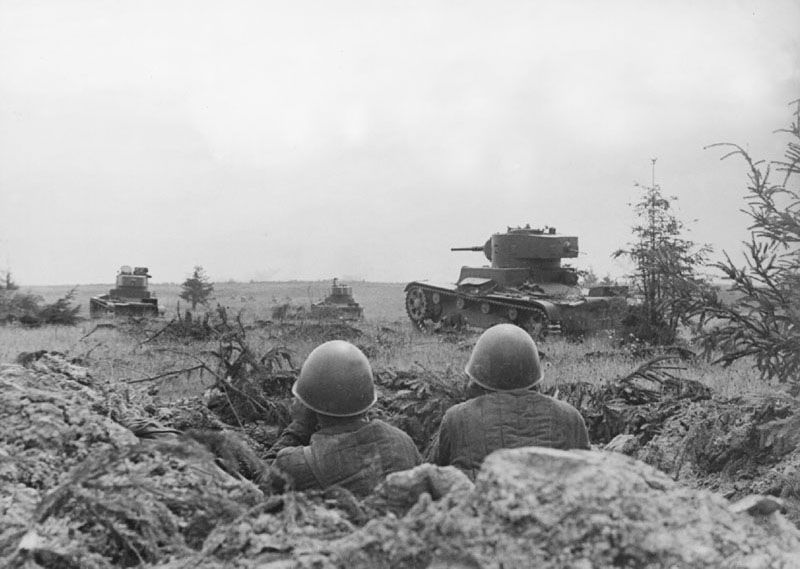 В Смоленском сражении было уничтожено 250 тысяч солдат и офицеров вермахта, больше, чем за первые два года 2-й Мировой войны. В результате сражения был сорван гитлеровский план `молниеносной войны`. Смоленское сражение дало возможность Москве подготовиться к отражению наступления гитлеровцев.
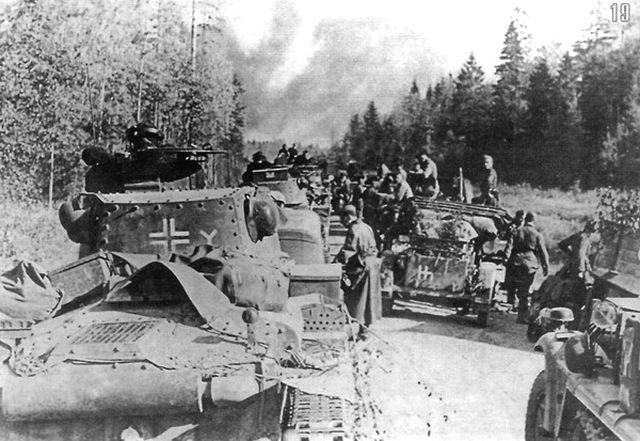 В огне боев на Смоленской земле родилась Советская гвардия, раскрылся талант многих военноначальников: Лукина, Конева, Курочкина, Городнянского и других. В годы Великой Отечественной войны на Смоленщине действовало множество партизанских отрядов. Партизаны В. Куриленко, П. Галецкий и командир партизанского отряда `Тринадцать` С.В. Гришин были удостоены звания Героя Советского Союза.
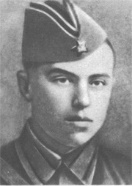 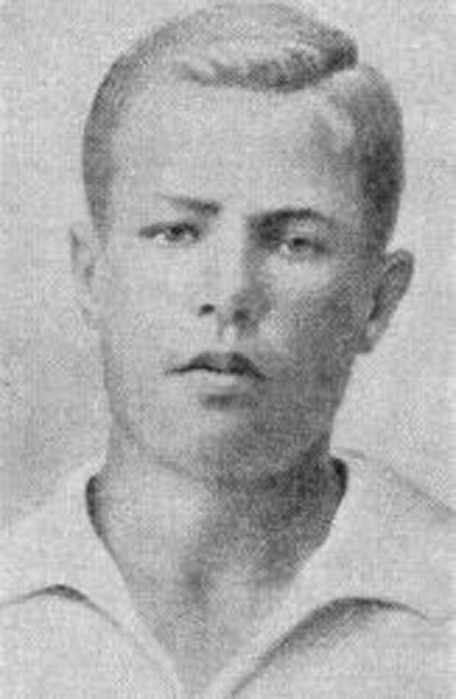 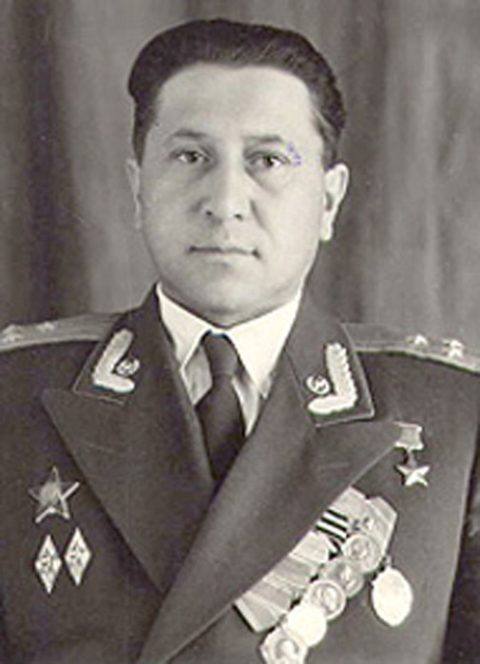 С.В. Гришин
П. Галецкий
В. Куриленко
25 сентября 1943 года в результате Смоленской наступательной операции (операции `Суворов`) войсками западного фронта Смоленск был освобожден от гитлеровцев. Капитан П.Ф. Клепач водрузил красное знамя над уцелевшим зданием гостиницы `Смоленск`. Сам город лежал в руинах.
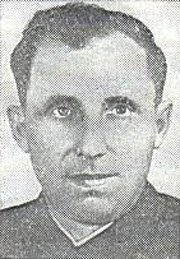 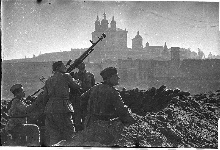 П.Ф. Клепач
За мужество и героизм проявленную смоляками, город был награжден званием "Город-Герой".
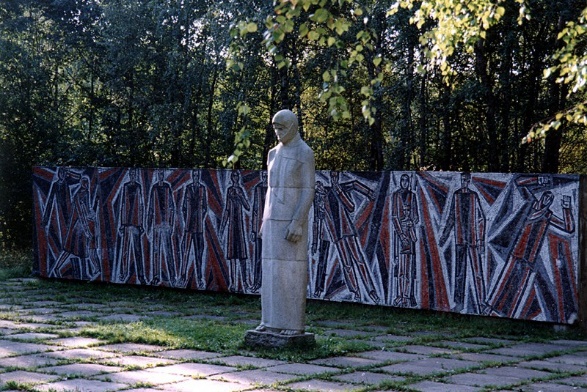 Смоленск, мемориал Скорбящая Мать.